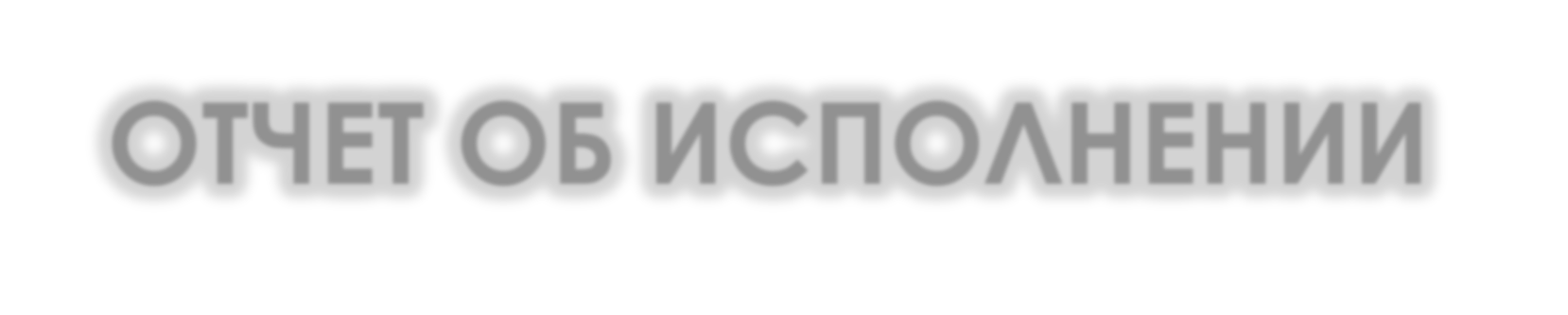 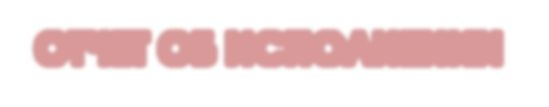 ОТЧЕТ ОБ ИСПОЛНЕНИИ  БЮДЖЕТА
ГАНЬКОВСКОГО
СЕЛЬСКОГО ПОСЕЛЕНИЯ

2021 ГОД
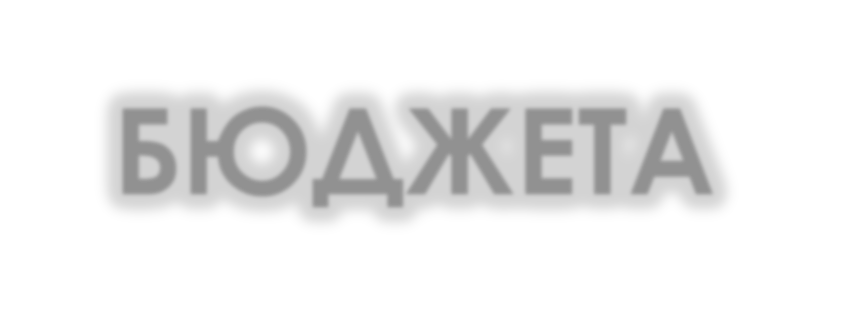 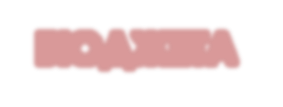 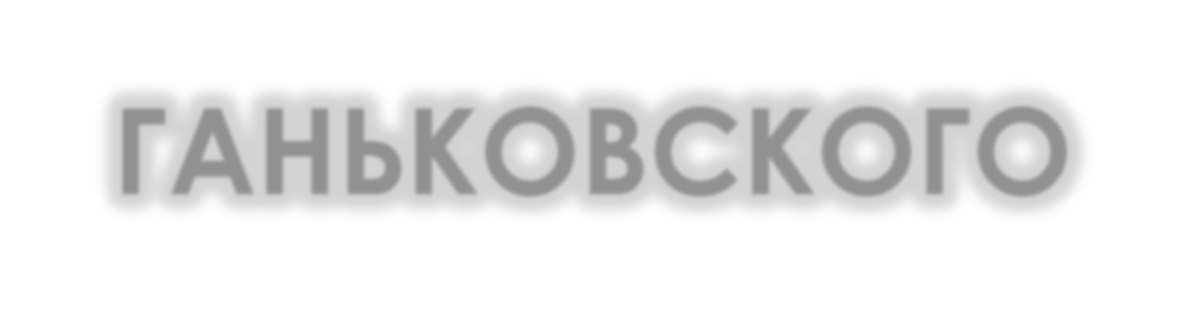 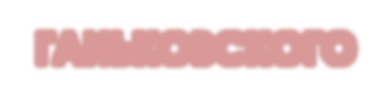 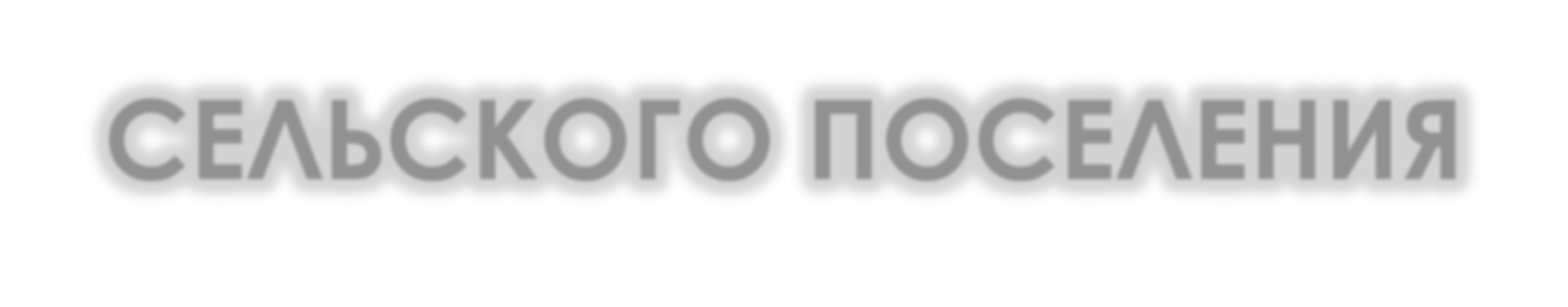 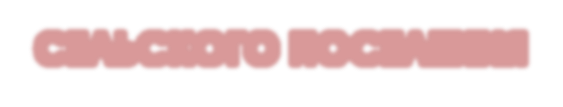 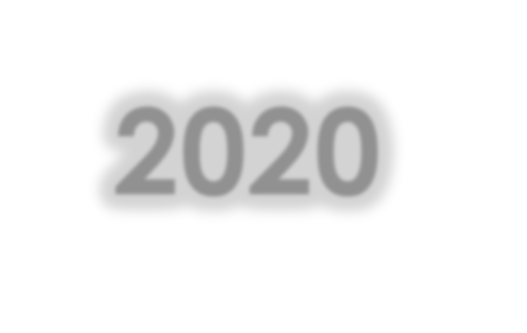 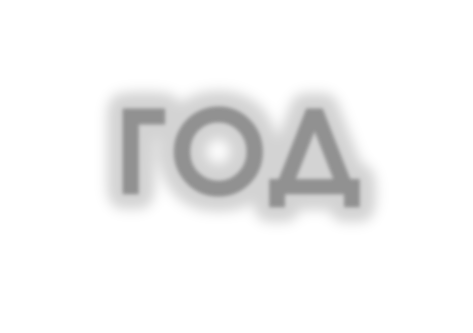 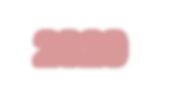 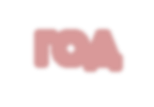 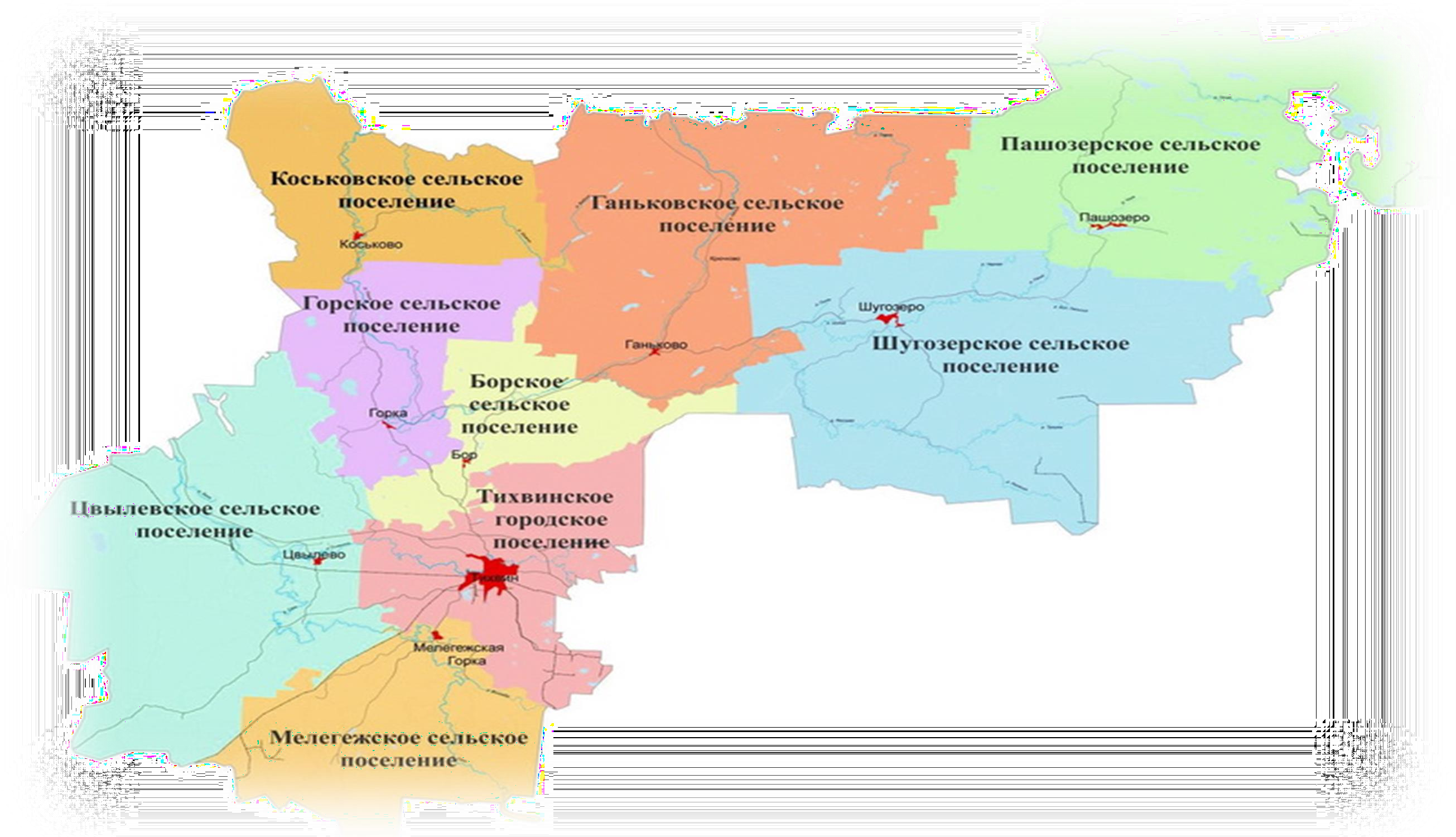 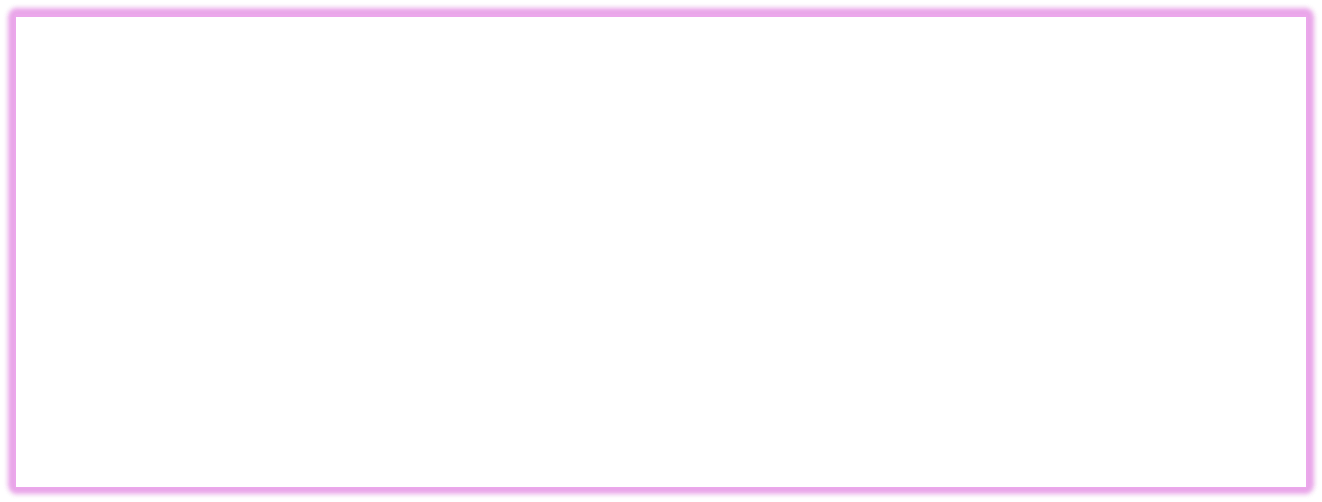 Площадь территории – 1 384 км2
Численность населения – 1 158 человек
В состав Ганьковского сельского поселения входят:  30 населенных пунктов,
центр поселения – дер. Ганьково
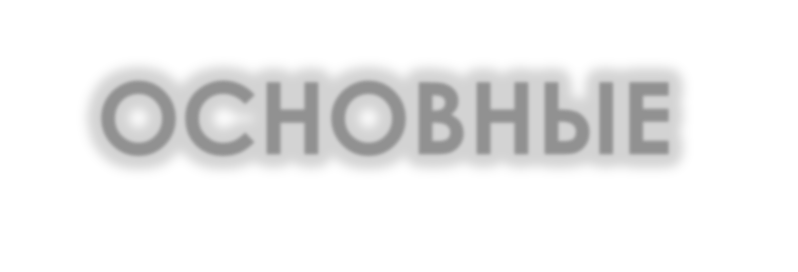 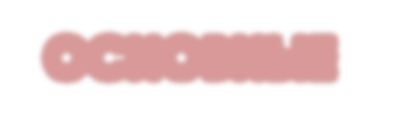 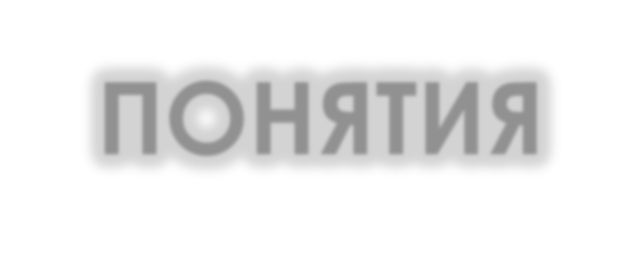 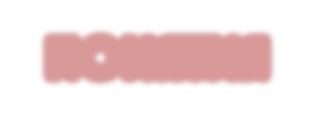 ОСНОВНЫЕ ПОНЯТИЯ
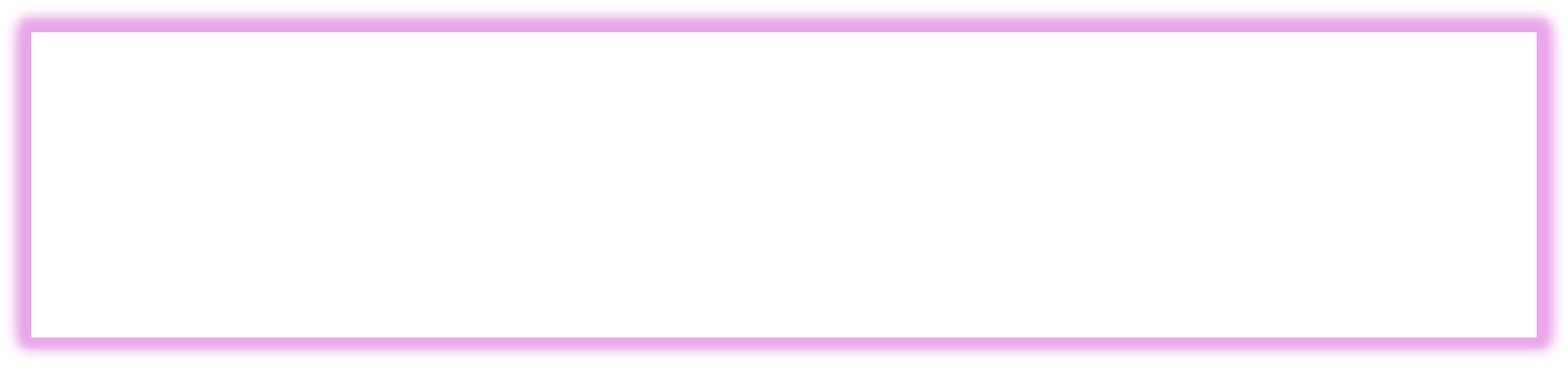 Бюджет	–
форма	образования	и	расходования	денежных	средств,	предназначенных	для	финансового
обеспечения задач и функций государства и местного самоуправления.
Доходы – поступающие в бюджет денежные средства.
Расходы – выплачиваемые из бюджета денежные средства на исполнение бюджетных обязательств.
Профицит бюджета – превышение доходов бюджета над его расходами.
Дефицит бюджета – превышение расходов бюджета над его доходами.
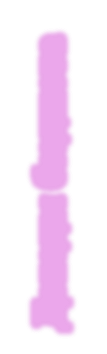 Доходы бюджета
Налоговые доходы предусматриваются налоговым законодательством Российской Федерации, подразделяются на  федеральные, региональные и местные налоги и сборы. Зачисляются в федеральный, региональный (областной) или  местный бюджеты на основании нормативов (процентов) отчислений.
Неналоговые доходы: доходы от использования муниципального имущества; доходы от платных услуг, оказываемых  муниципальными учреждениями; штрафы; платежи при пользовании природными ресурсами; доходы от продажи  муниципального имущества; иные неналоговые доходы.
Безвозмездные поступления: дотации, субвенции, субсидии, иные межбюджетные трансферты из других бюджетов,  безвозмездные поступления от юридических и физических лиц, в том числе добровольные пожертвования
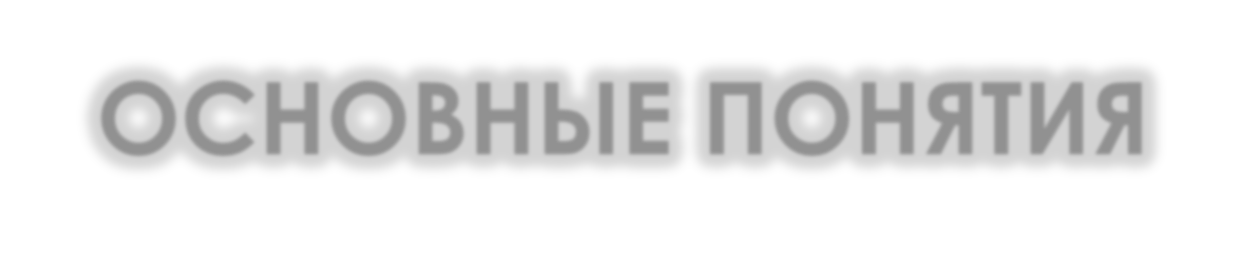 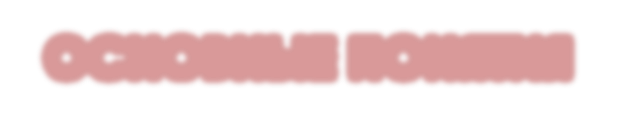 ОСНОВНЫЕ ПОНЯТИЯ
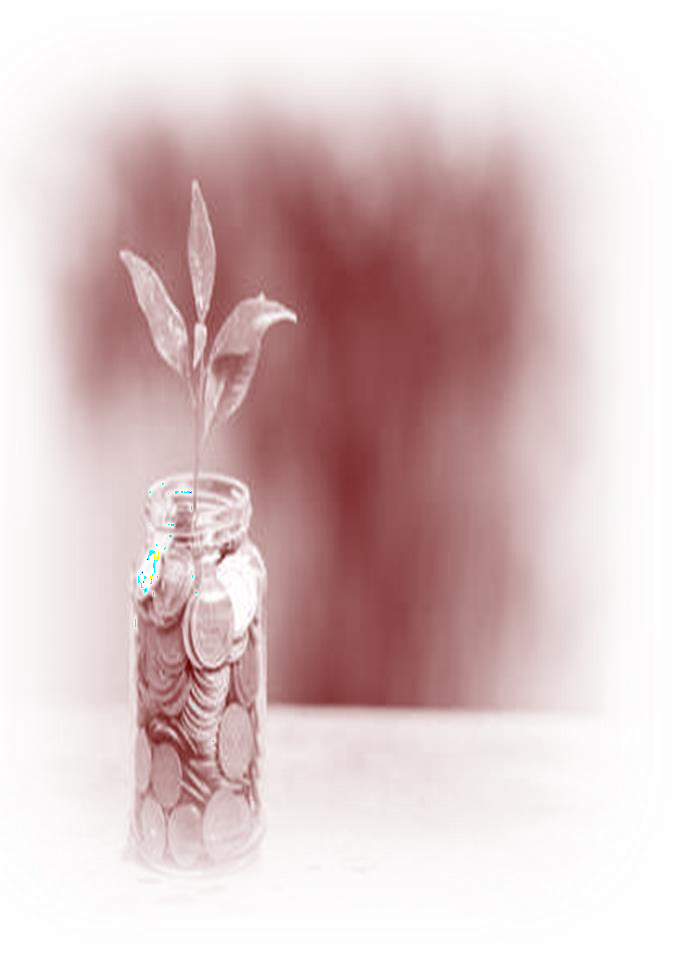 Дотации	–  безвозмездной  использования.
межбюджетные		трансферты,  и	безвозвратной	основе	без
предоставляемые	 на  установления	целей	их
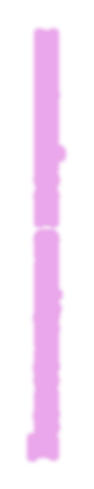 Безвозмездные поступления
Субвенции – межбюджетные трансферты, предоставляемые из  федерального и (или) областного бюджетов на исполнение переданных  государственных полномочий.
Субсидии – межбюджетные трансферты, предоставляемые из  федерального и (или) областного бюджетов на софинансирование  расходов местных бюджетов.
Межбюджетные трансферты – средства, предоставляемые одним  бюджетом бюджетной системы РФ другому бюджету бюджетной системы  РФ.
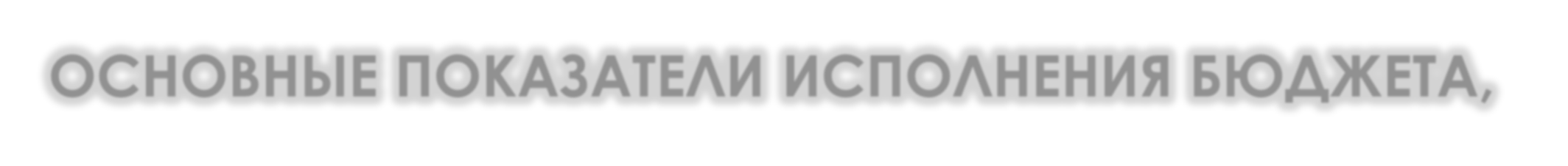 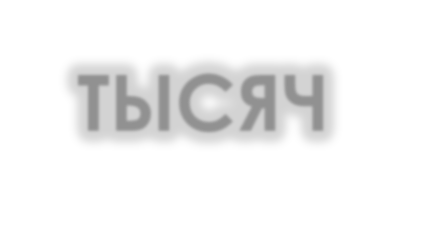 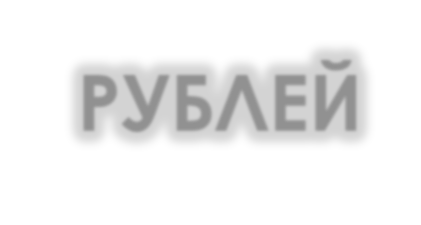 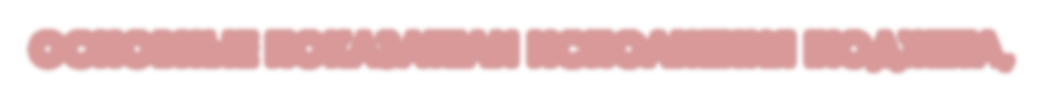 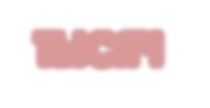 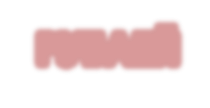 ОСНОВНЫЕ ПОКАЗАТЕЛИ ИСПОЛНЕНИЯ БЮДЖЕТА, ТЫСЯЧ РУБЛЕЙ
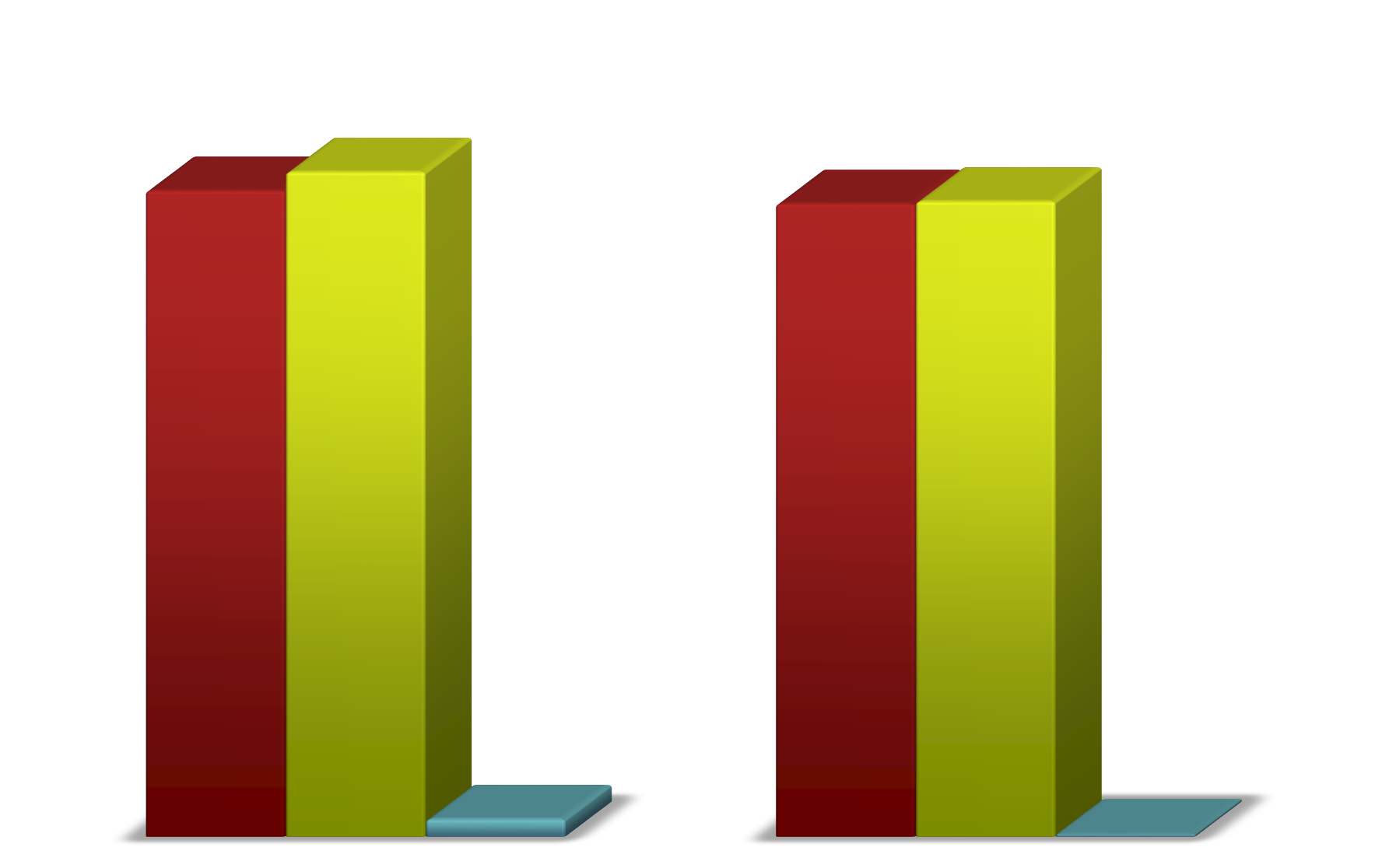 34 126,20
33 436,40
33 686,40
33 577,50
Доходы  Расходы  Дефицит (-)
Профицит (+)
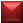 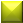 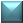 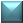 - 689,80
108,9
План
Факт
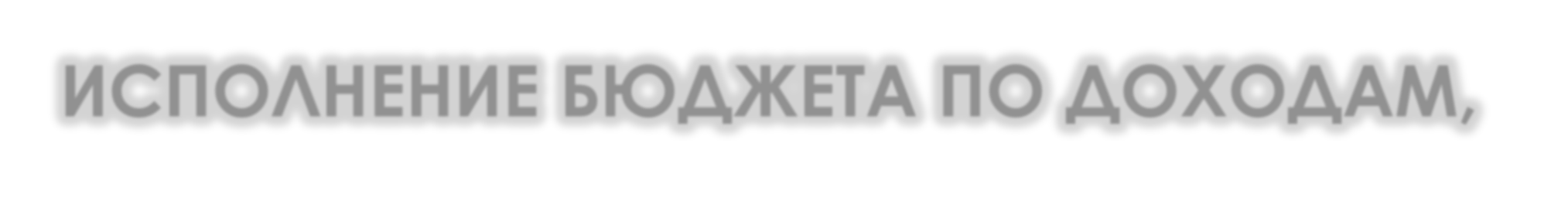 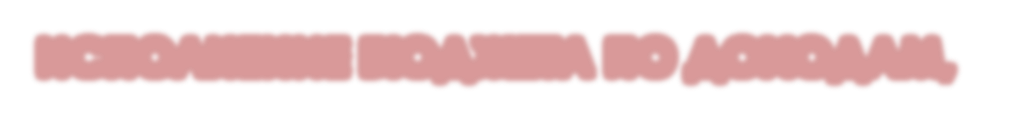 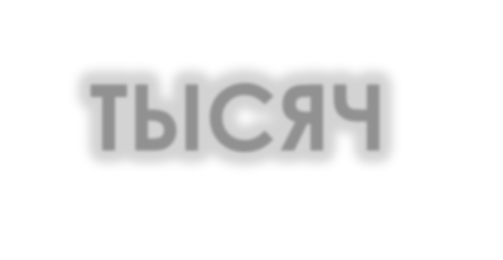 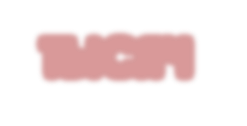 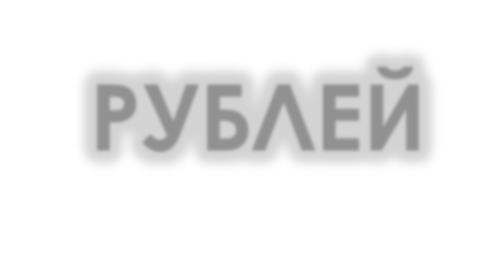 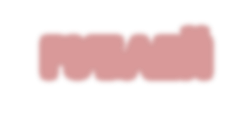 ИСПОЛНЕНИЕ БЮДЖЕТА ПО ДОХОДАМ, ТЫСЯЧ РУБЛЕЙ
28 167,70
27 834,50
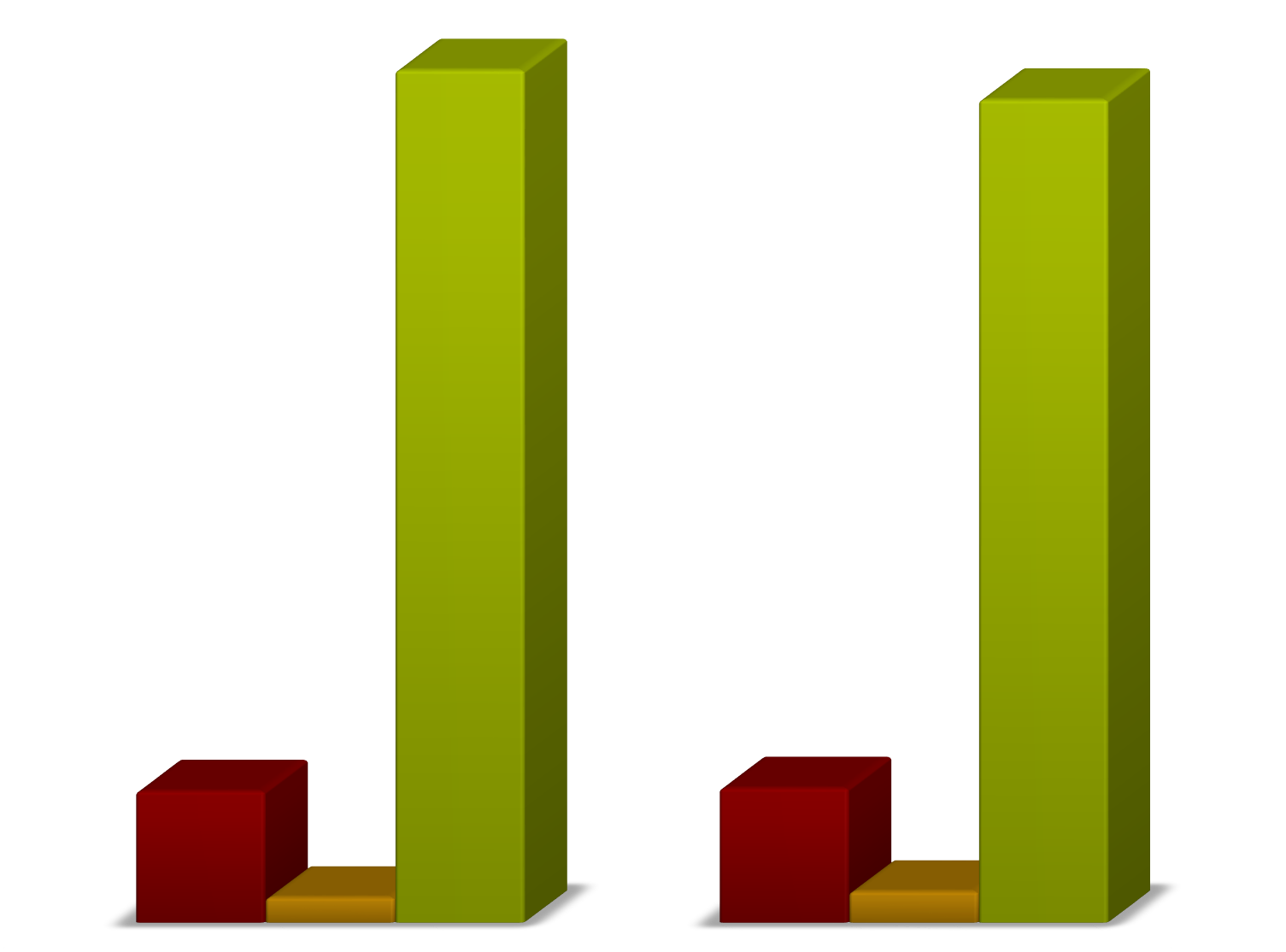 Налоговые доходы  Неналоговые доходы  Безвозмездные поступления
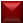 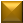 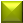 4 735,40
3 986,20
1 116,50
1 282,50
План
Факт
ИСПОЛНЕНИЕ БЮДЖЕТА ПО ДОХОДАМ
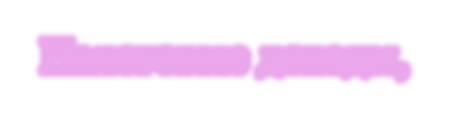 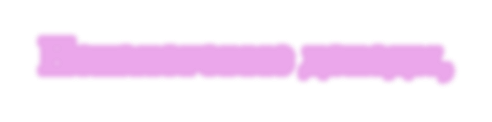 Налоговые доходы,
тысяч рублей
2,90
424,70
1 280,90
Неналоговые доходы,
тысяч рублей
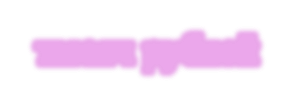 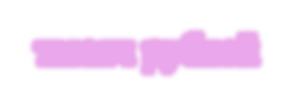 44,90
378,80
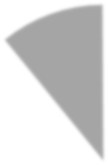 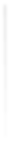 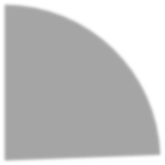 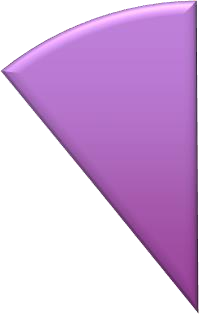 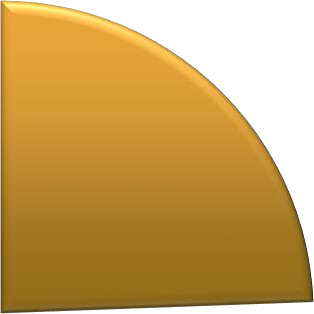 8,80
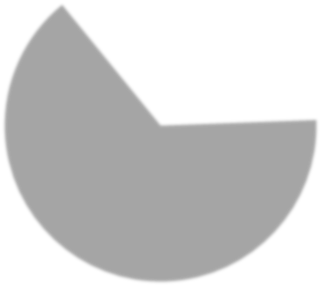 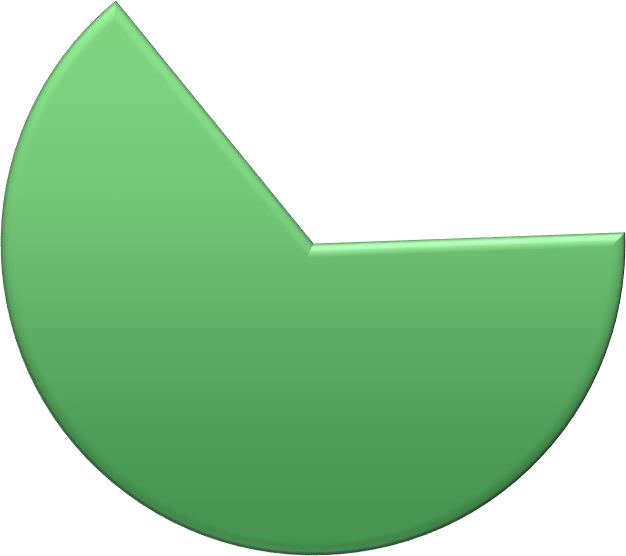 620,90
3 026,90
Доходы от использования, находящегося в государтсвенной и муниципальной
собственности
Доходы от оказания платных услуг и компенсации затрат государства
Доходы от продажи материальных и нематериальных активов  Штрафы, санкции, возмещение ущерба
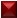 Налоги на прибыль, доходы
Налоги на товары (работы, услуги), реализуемые на территории РФ  Налоги на имущество
Государственная пошлина
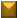 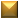 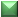 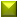 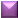 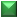 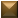 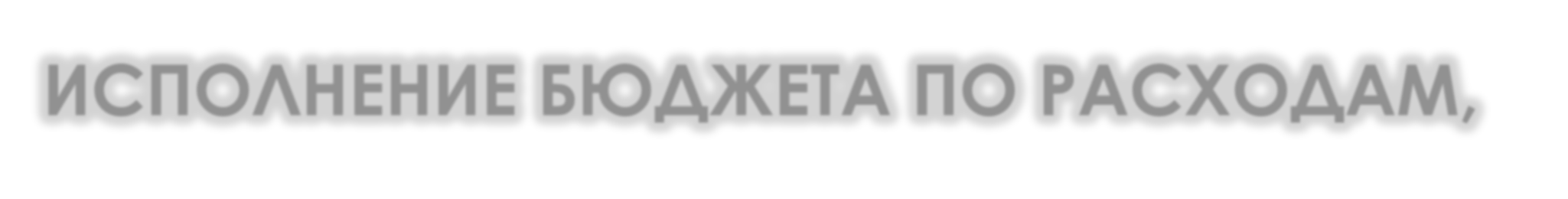 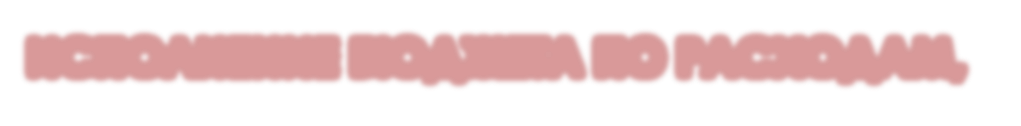 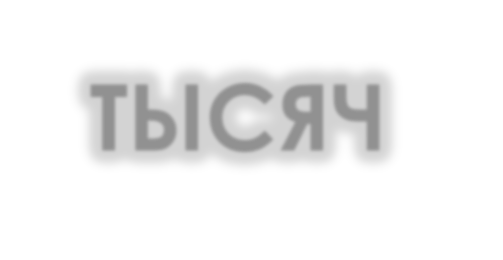 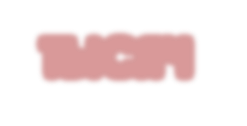 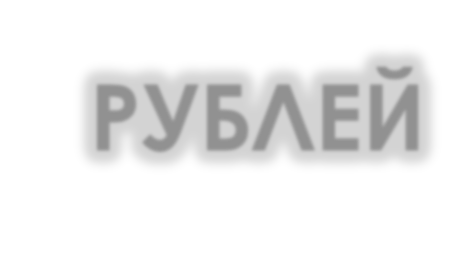 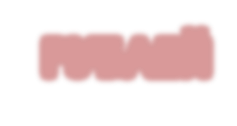 ИСПОЛНЕНИЕ БЮДЖЕТА ПО РАСХОДАМ, ТЫСЯЧ РУБЛЕЙ
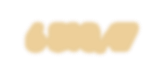 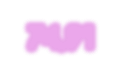 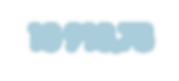 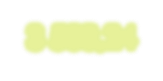 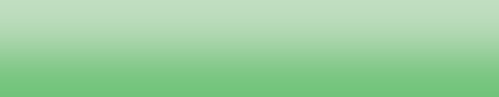 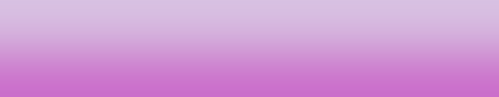 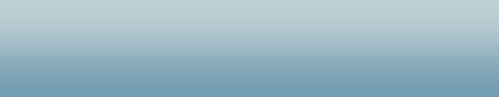 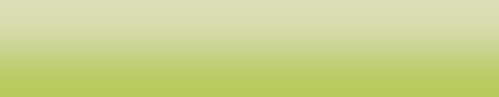 6 127,50
703,30
5 848,20
12 517,00
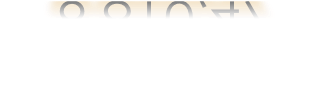 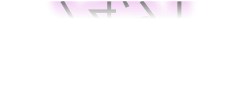 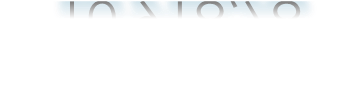 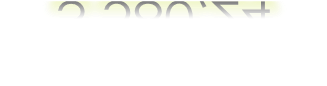 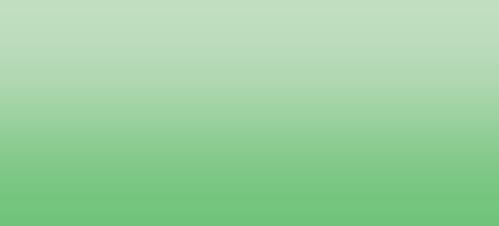 Общегосударственные
вопросы
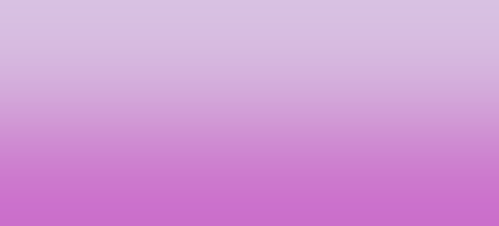 Национальная
безопасность и  правоохранительная  деятельность
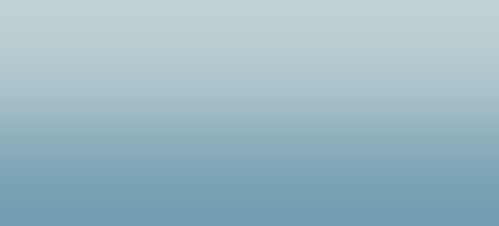 Национальная
экономика
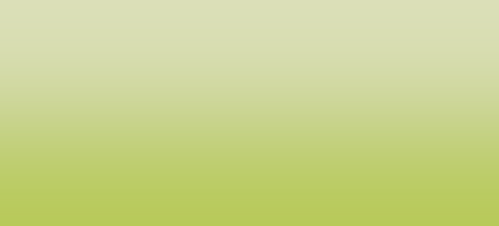 Жилищно-
коммунальное  хозяйство
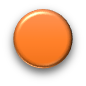 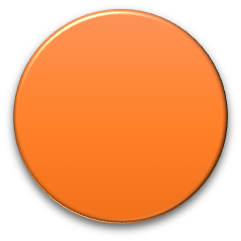 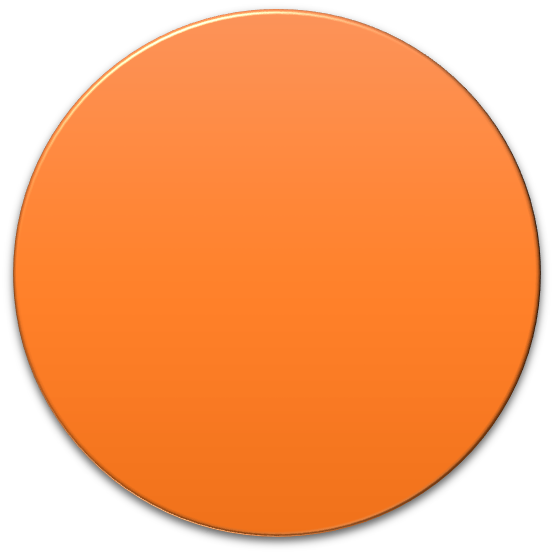 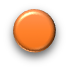 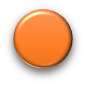 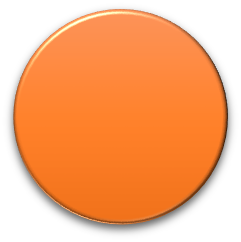 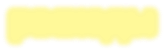 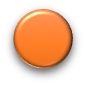 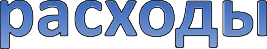 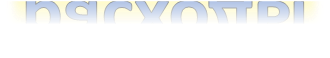 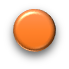 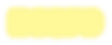 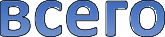 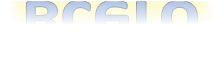 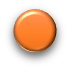 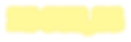 33 577,50
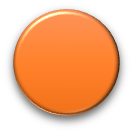 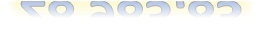 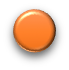 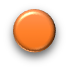 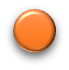 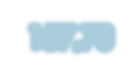 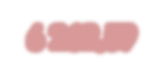 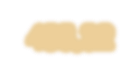 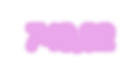 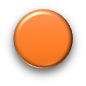 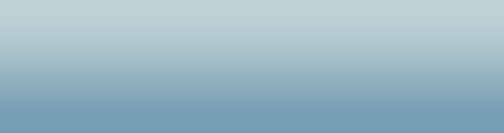 153,00
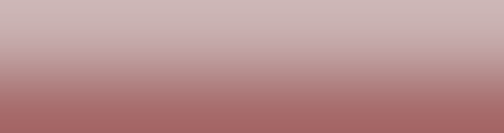 6 764,90
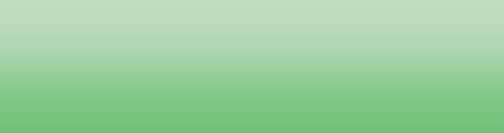 716,10
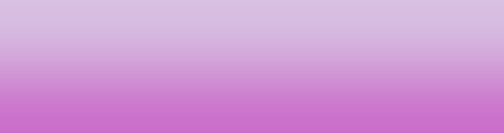 747,50
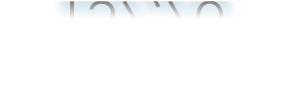 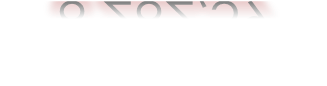 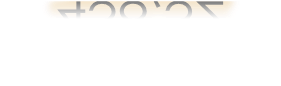 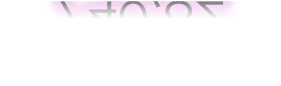 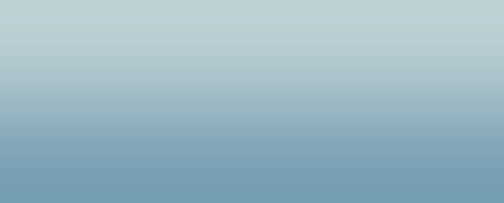 Национальная
оборона
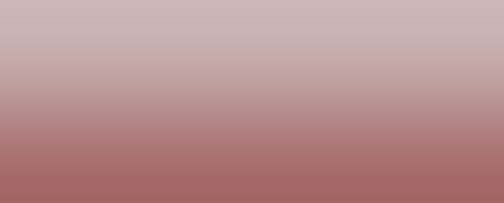 Культура,
кинематография
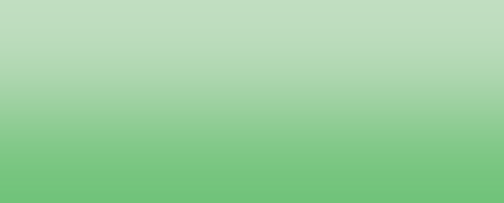 Социальная  политика
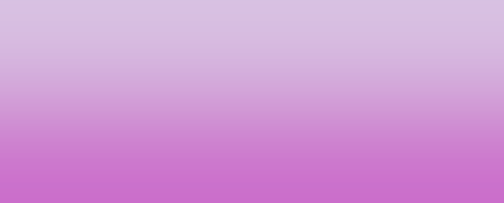 Физическая  культура и спорт
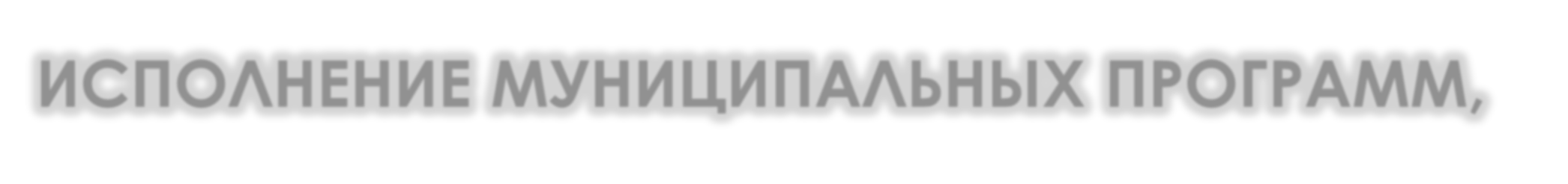 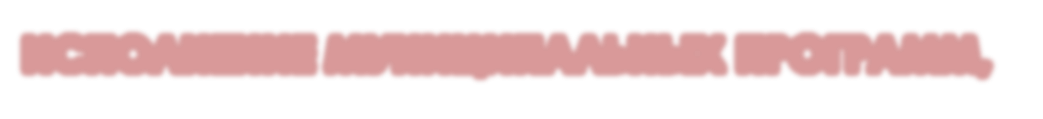 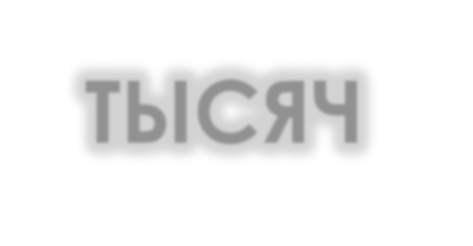 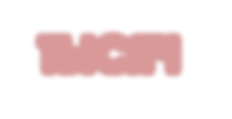 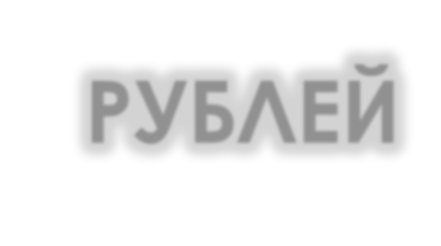 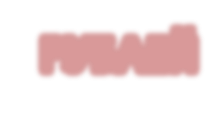 ИСПОЛНЕНИЕ МУНИЦИПАЛЬНЫХ ПРОГРАММ, ТЫСЯЧ РУБЛЕЙ
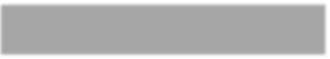 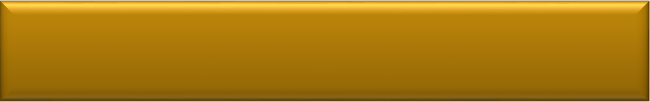 5 757,70
Содержание и ремонт автомобильных дорог
общего пользования местного значения
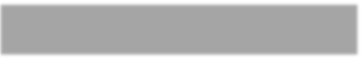 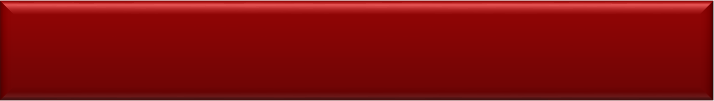 6 082,50
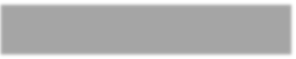 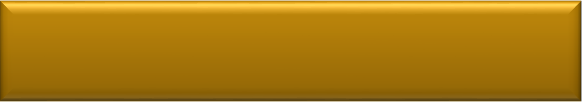 Факт  План
4 841,00
Создание условий для эффективного выполнения  органами местного самоуправления своих  полномочий
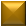 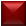 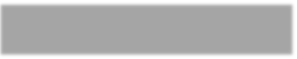 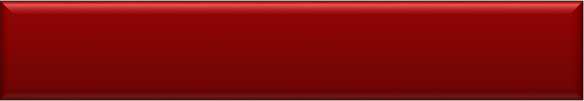 4 850,40
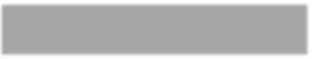 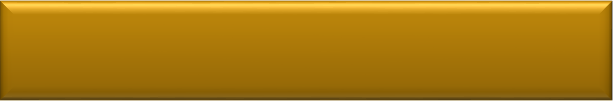 7 512,40
Развитие сферы культуры и спорта
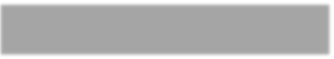 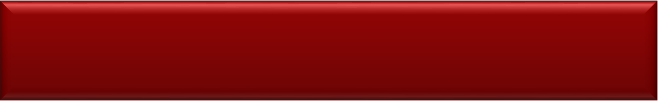 7 630,30
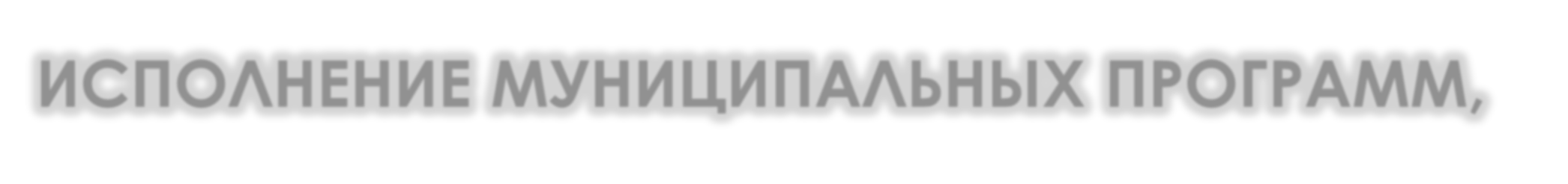 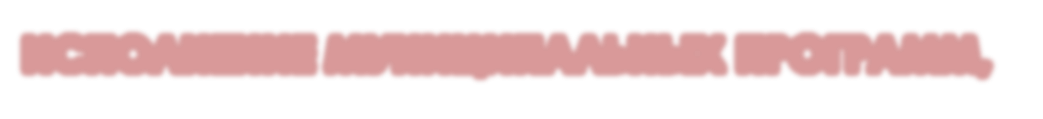 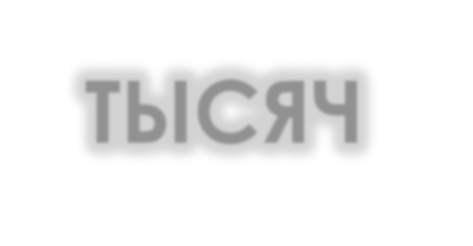 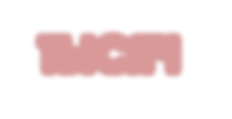 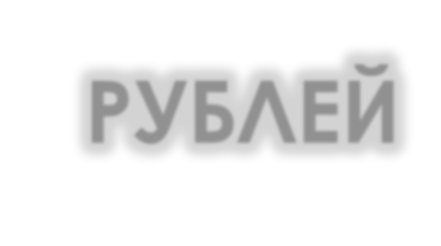 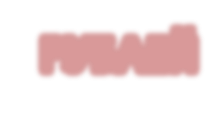 ИСПОЛНЕНИЕ МУНИЦИПАЛЬНЫХ ПРОГРАММ, ТЫСЯЧ РУБЛЕЙ
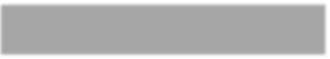 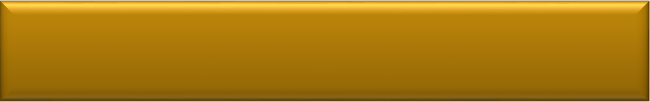 2 890,10
Обеспечение устойчивого функционирования и развития коммунальной и инженерной инфраструктуры
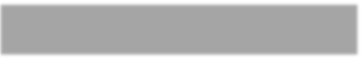 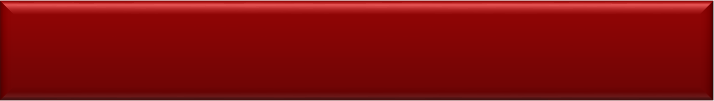 2 894,10
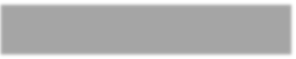 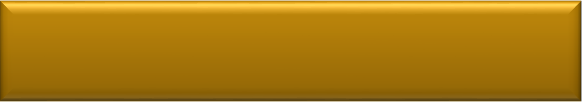 Факт  План
5 348,00
Переселение граждан из аварийного жилого фонда
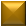 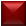 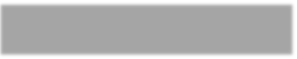 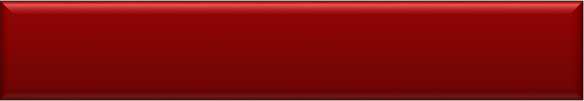 5 348,00
СПАСИБО ЗА ВНИМАНИЕ!